Using Intercepts
Objective: I can and I will define and find intercepts.
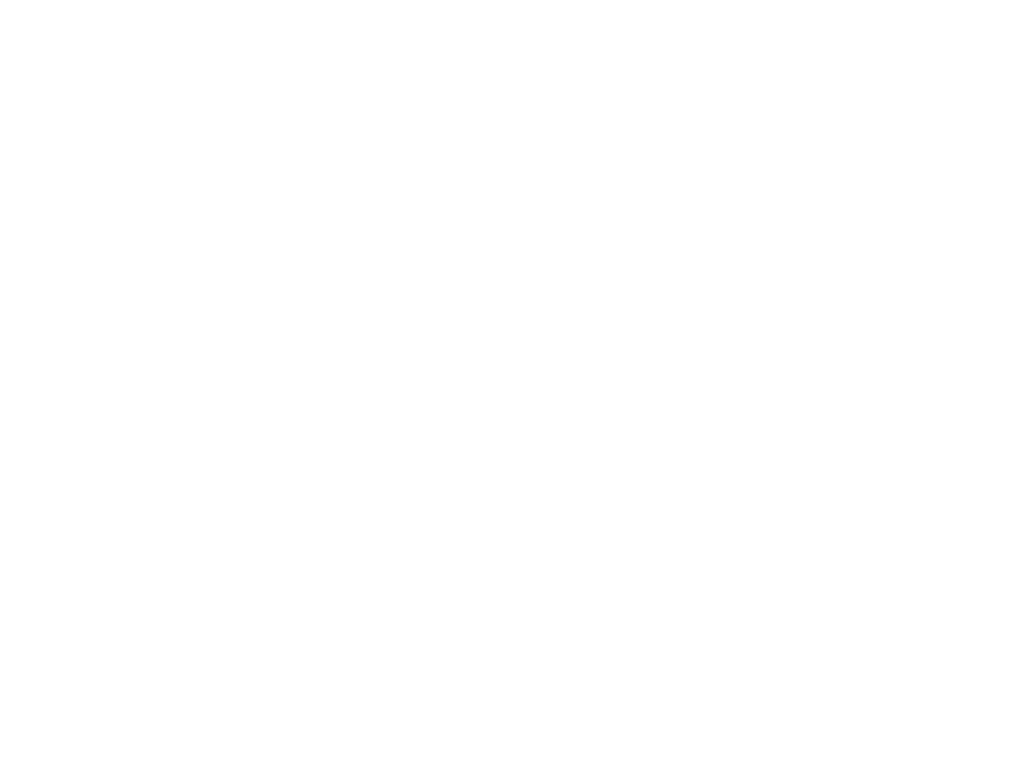 y
x
Finding Intercepts
x-intercept
=  where the line crosses the x-axis
y-intercept
=  where the line crosses the y-axis
x-intercept
(5, 0)
y-intercept
(0, 5)
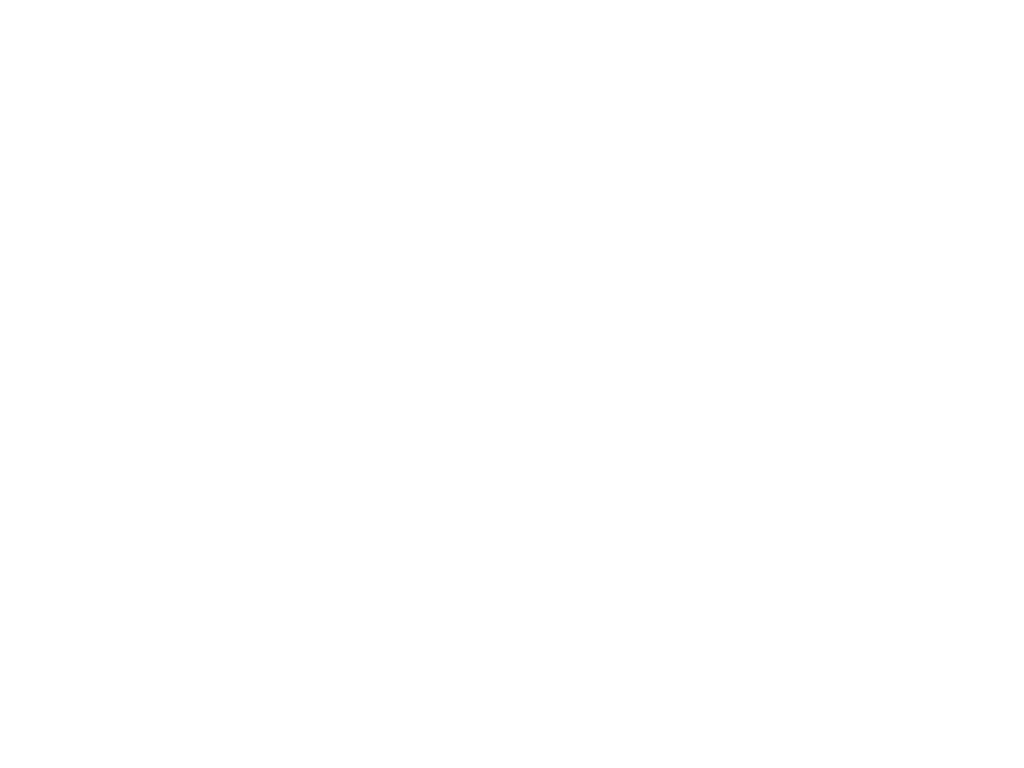 Finding Intercepts
y = 2x + 3
x-intercept
y-intercept
(set y = 0)
(set x = 0)
y = 2x + 3
y = 2x + 3
x
y
y
-3
-2
-1
 0
 1
 2
0 = 2x + 3
y = 2(0) + 3
-3
0-3 = 2x + 3-3
-1
y = 3
-3 = 2x
1
2      2
x
3
5
7
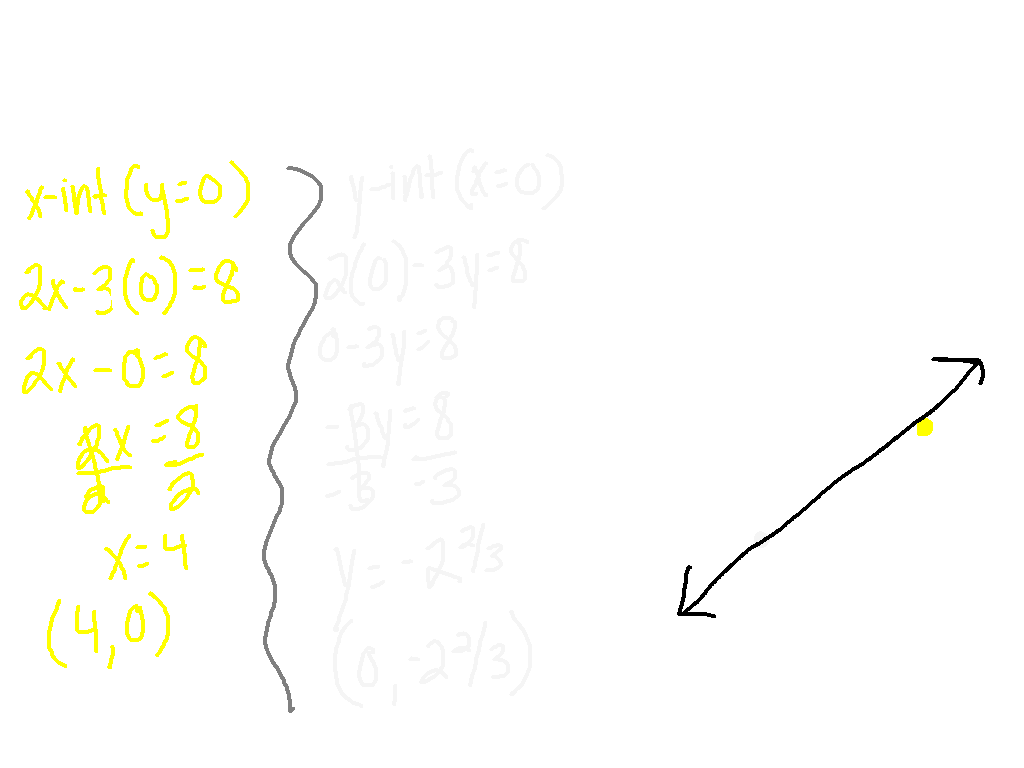 Graph using the x-intercept and y-intercept
Ex. 1)  2x - 3y = 8
y
x
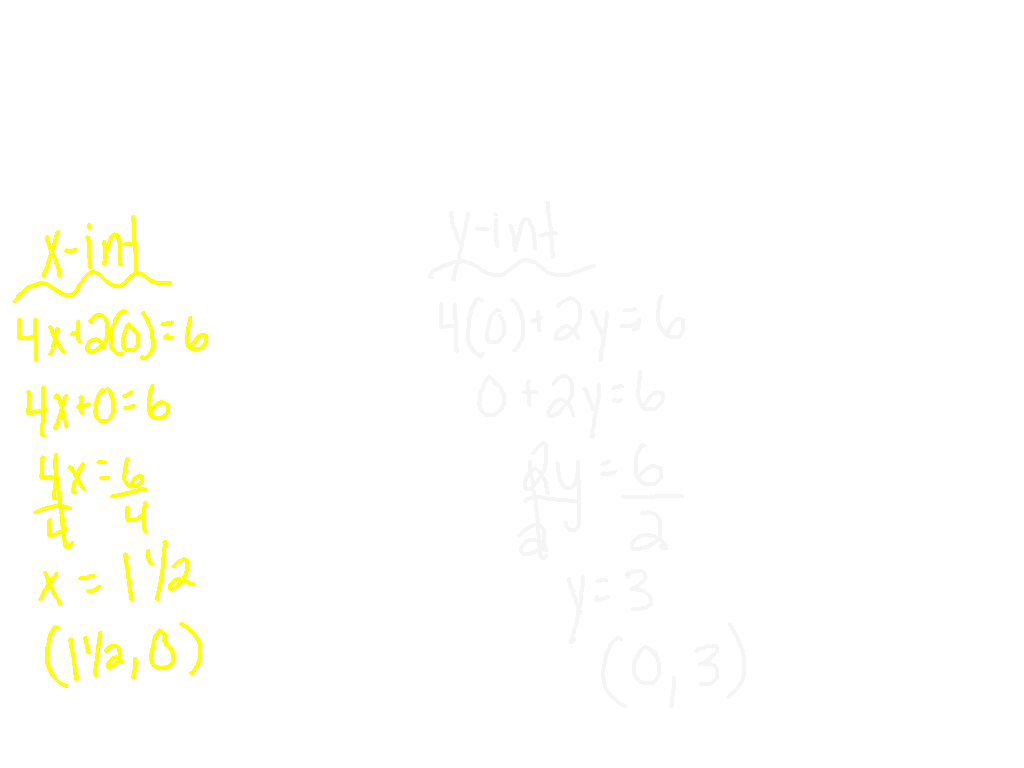 Find the x-intercept and y-intercept
Ex. 2)  4x + 2y = 6
[Speaker Notes: Graph on white boards]
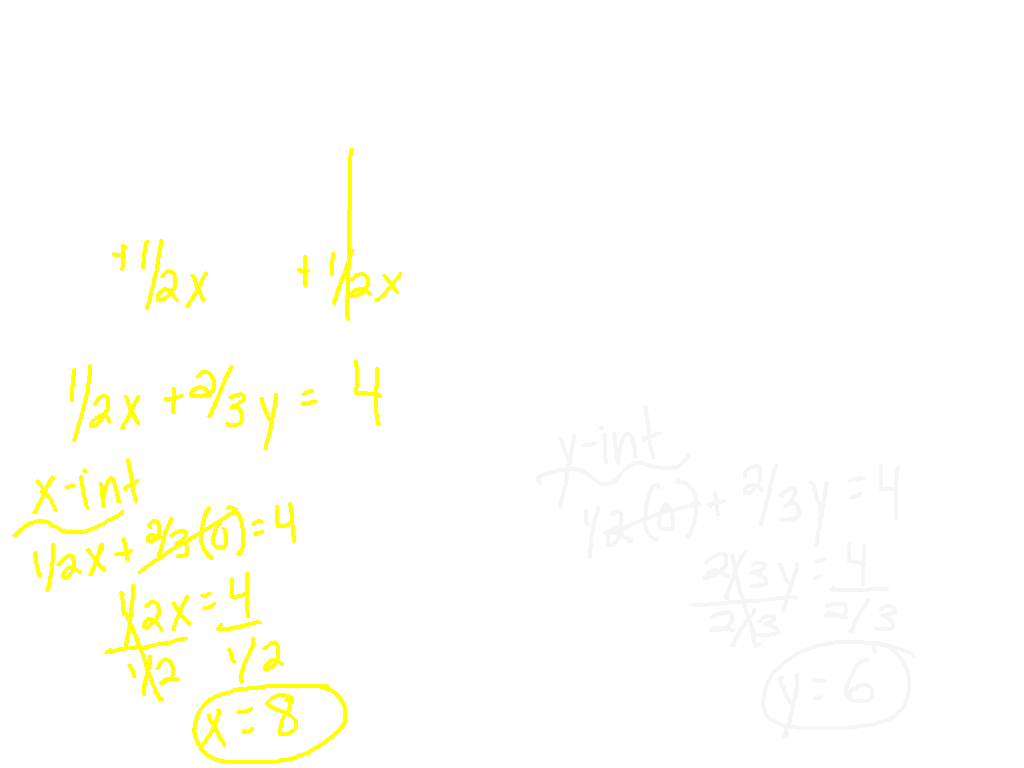 Find the x-intercept and y-intercept
Ex. 3)  2y = 4 – 1x
            3            2
Put in standard form (Ax + By = C)
[Speaker Notes: Graph on white boards]
The National Junior Honor Society is having a car wash to raise money for West Valley Middle School.  They charge $5 for cars and $10 for trucks and vans.  They hope to raise at least $250.    Let x = the number of cars and y = the number of trucks and vans. Find the x & y intercepts.  Graph the function.
40
 30
 20
 10

-10
-20
-30
-40
What does the x-intercept 
represent in this situation? 



What does the y-intercept
represent in this situation?
-50 -40 -30 -20 -10   0 10 20  30  40  50
[Speaker Notes: x = 50. It represents the number of cars that must be washed if no trucks or vans are washed.  
Y=25  It represents the number of trucks or vans that must be washed if no cars are washed.]
Practice
Pg. 310 #9 – 21

Due tomorrow with your homework from Friday.
On a Post It…
Please give specific instructions for an absent student telling him/her how to graph a linear equation using x and y intercepts.